Minecraft 103
Computer Architecture
Inputs
Oscillator
Or
Clock
Counter
Or
Memory
Decoder
Outputs
Build-It-Yourself.com
[Speaker Notes: In Minecraft 103, we will explore how a computer works.]
The Problem
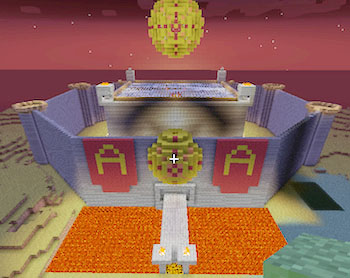 As our civilization flourishes, there is a demand for playful and creative inventors who can build way cool machines.

Wanted: 
Top notch Minecraft engineers
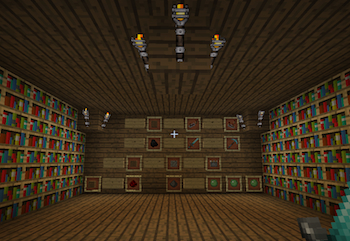 The Mission
Be part of the Minecraft Revolution!

Build the next generation of amazing machines that will transform life as we know it. Music machines, time machines, and mind-bending games and playlands.
Research
Builds that inspire!
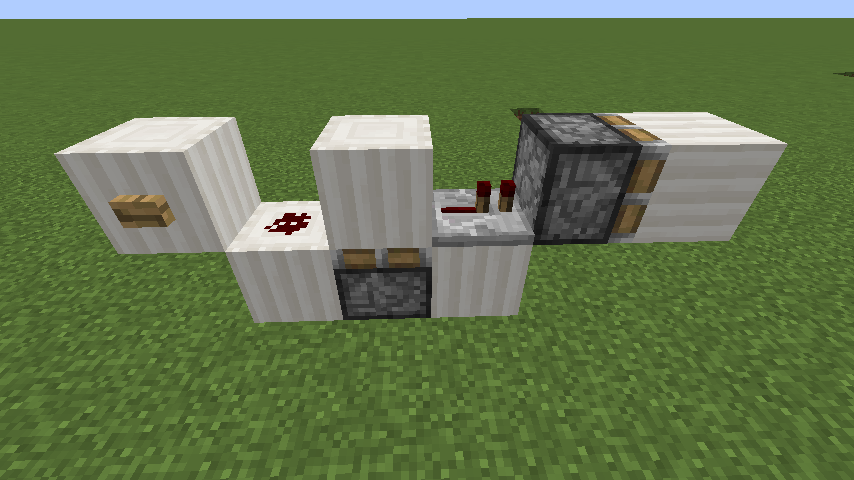 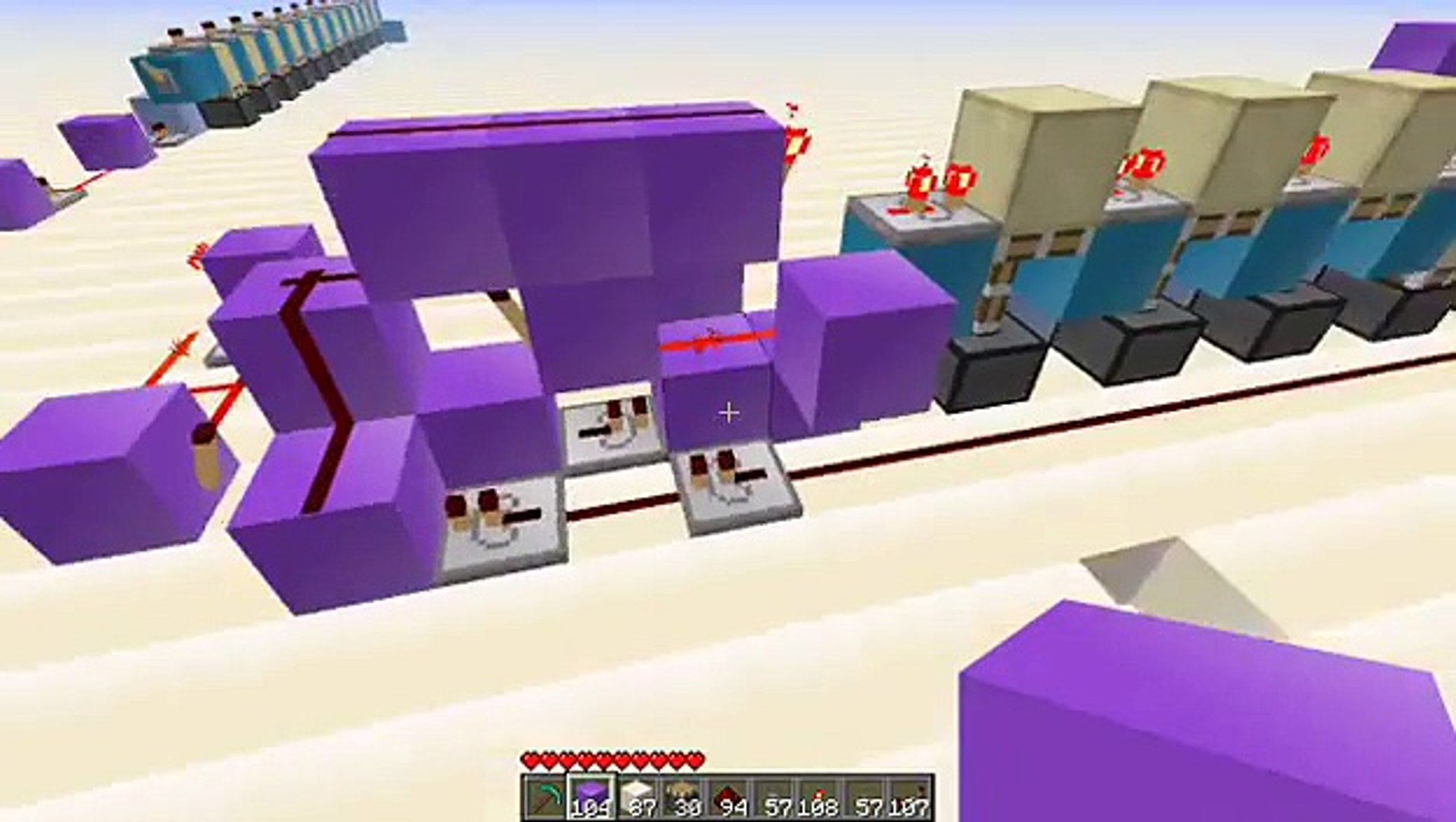 Cool Things You can do
WITH A COUNTER and Decoder
1) Control  fireworks when it is 10PM at night.
2) Control a parkour game and score board.
3) Control a clock tower.
4) Control a ¾ beat in a music machine.
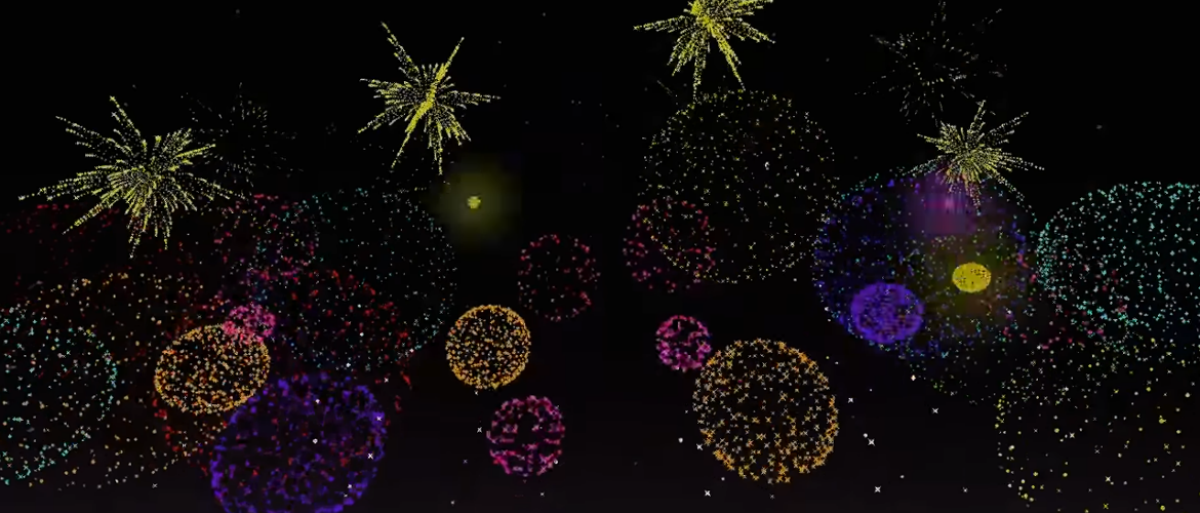 Build-It-Yourself.com
[Speaker Notes: Trigger a fireworks display.]
Cool Things You can do
WITH A COUNTER and Decoder
1) Control  fireworks when it is 10PM at night.
2) Control a parkour game and score board.
3) Control a clock tower.
4) Control a ¾ beat in a music machine.
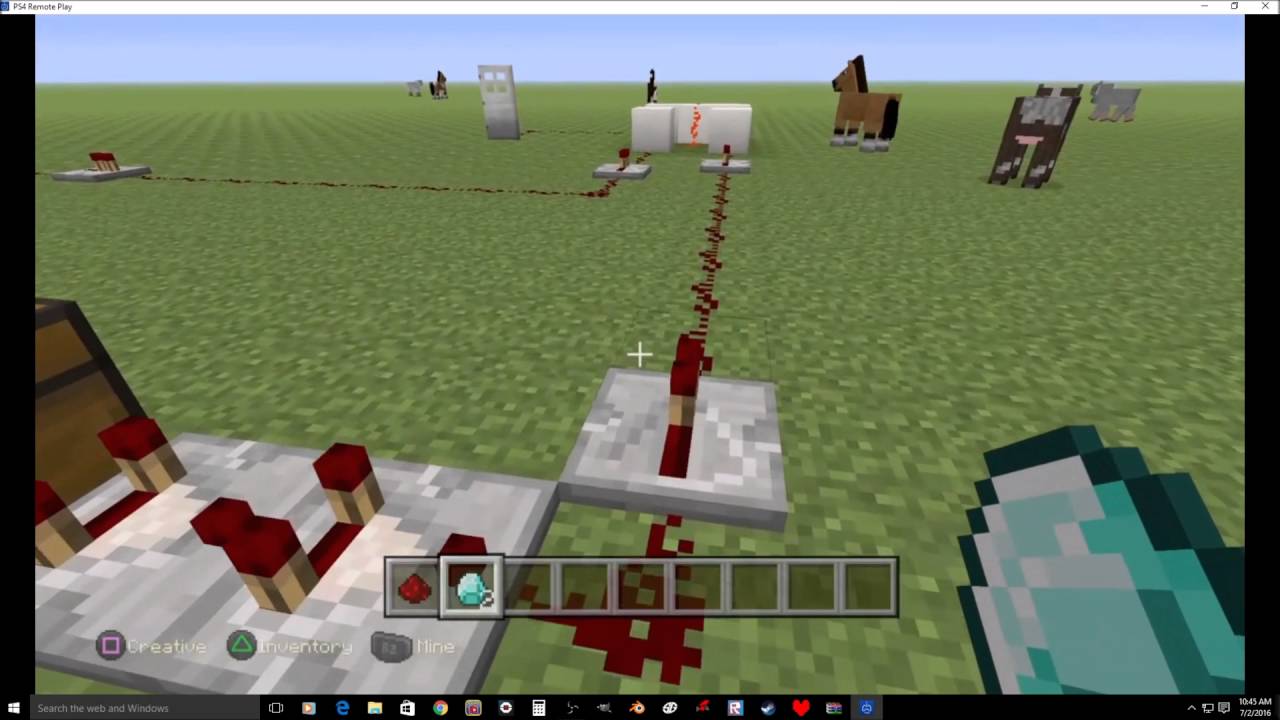 Build-It-Yourself.com
[Speaker Notes: Make a Parkour game with moving parts and keep track of your score.]
Cool Things You can do
WITH A COUNTER and decoder
1) Control  fireworks when it is 10PM at night.
2) Control a parkour game and score board.
3) Control a clock tower.
4) Control a ¾ beat in a music machine.
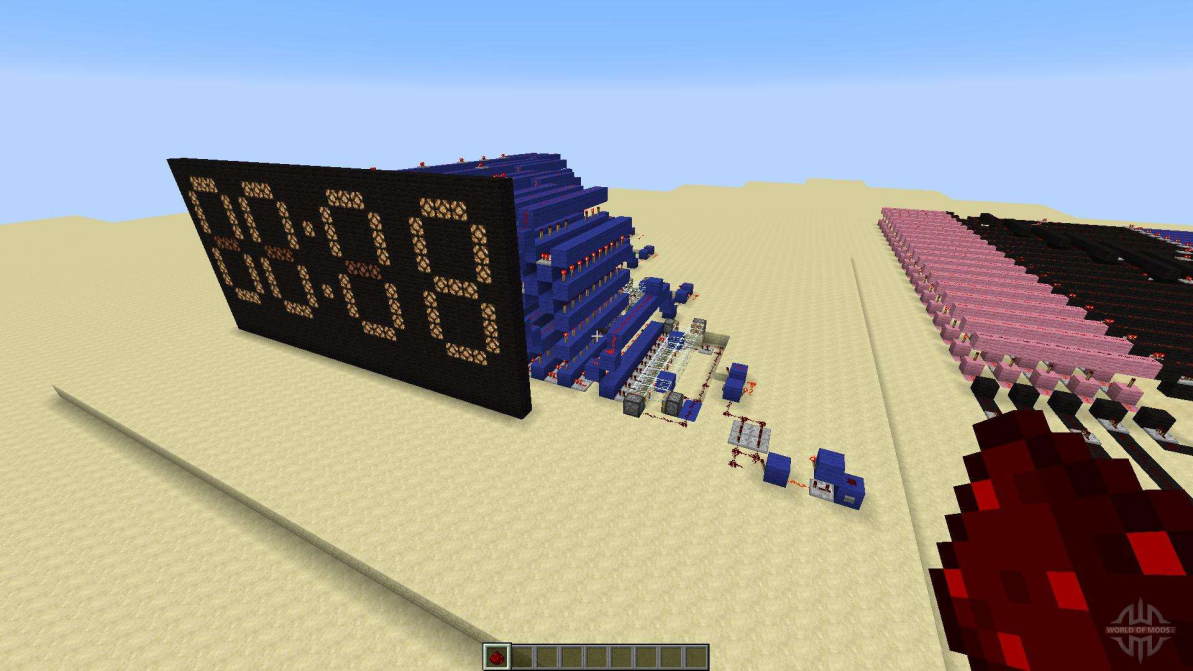 Build-It-Yourself.com
[Speaker Notes: Control a high tech clock tower]
Cool Things You can do
WITH A COUNTER and decoder
1) Control  fireworks when it is 10PM at night.
2) Control a parkour game and score board.
3) Control a clock tower.
4) Control a ¾ beat in a music machine.
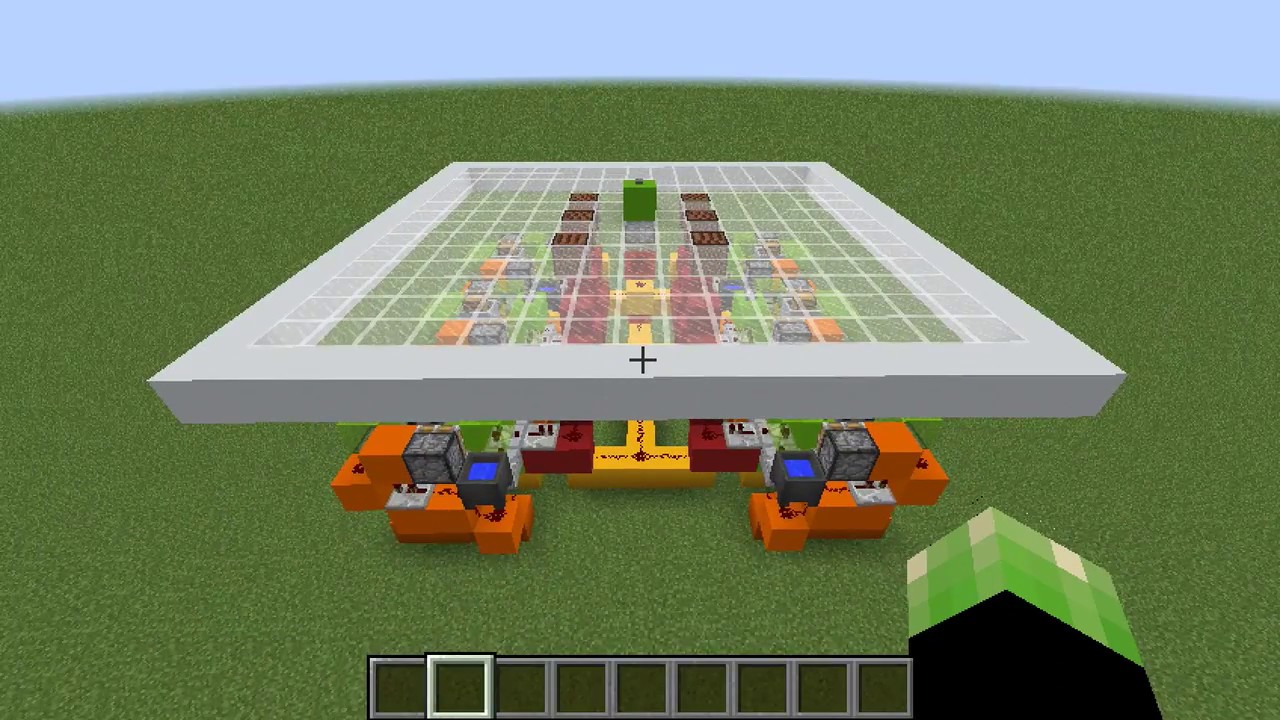 Build-It-Yourself.com
[Speaker Notes: Control a ¾ beat music machine]
Minecraft 103
Computer Architecture
Inputs
Oscillator
Or
Clock
Counter
Or
Memory
Decoder
Outputs
What are Minecraft inputs?
What are Minecraft outputs?
What is an oscillator?
What is a counter?
What is a register?
What is memory?
Build-It-Yourself.com
[Speaker Notes: In Minecraft 103, we will explore how a computer works.]
Computer Architecture
Inputs
Oscillator
Or
Clock
Counter
Or
Memory
Decoder
Outputs
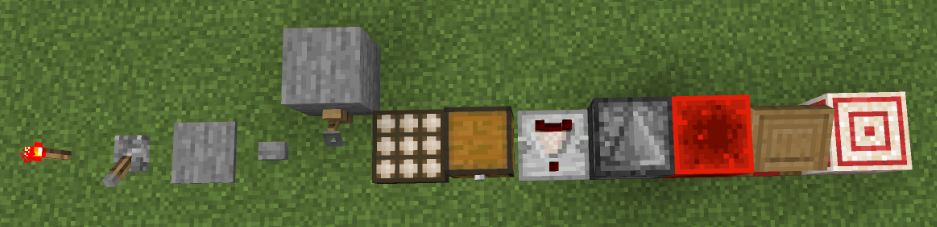 Build-It-Yourself.com
Computer Architecture
Inputs
Oscillator
Or
Clock
Counter
Or
Memory
Decoder
Outputs
A device that continuously repeats a pattern.
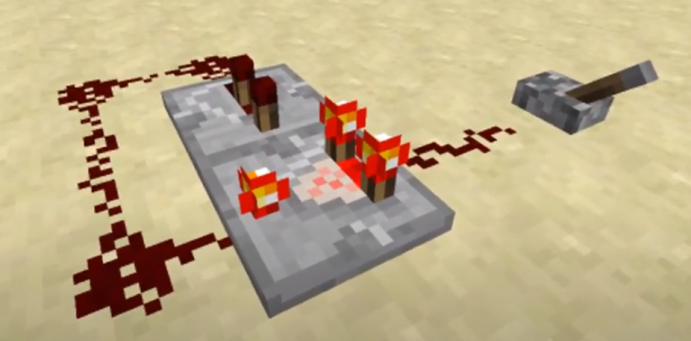 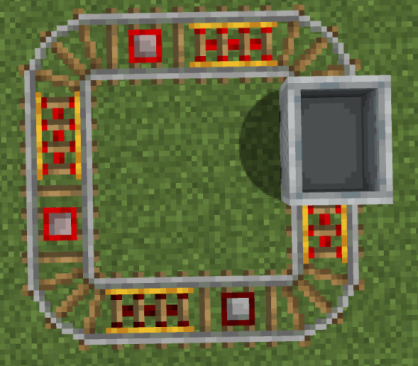 Build-It-Yourself.com
Computer Architecture
Inputs
Oscillator
Or
Clock
Counter
Or
Memory
Decoder
Outputs
This oscillator has a 1 second period
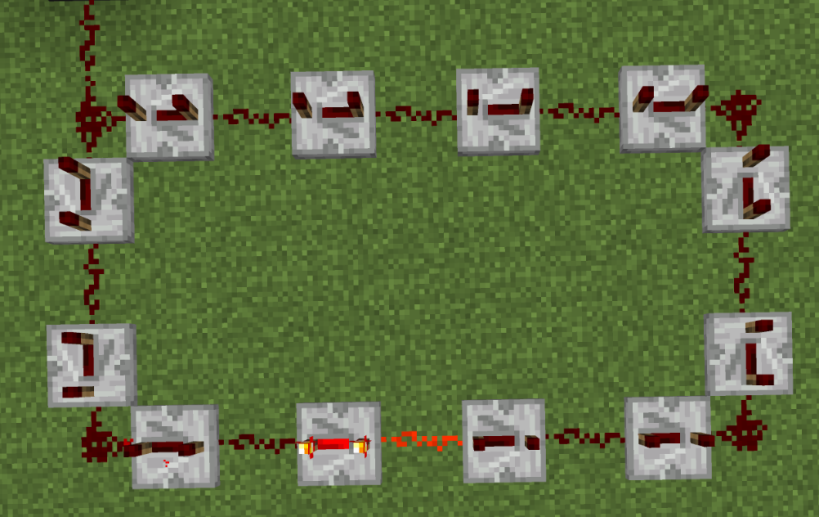 Build-It-Yourself.com
Computer Architecture
Inputs
Oscillator
Or
Clock
Counter
Or
Memory
Decoder
Outputs
Two oscillators connected.
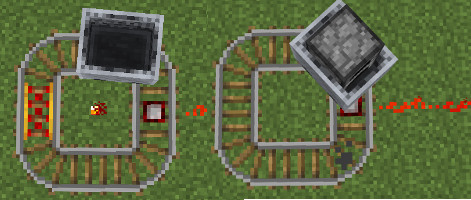 Build-It-Yourself.com
Computer Architecture
Inputs
Oscillator
Or
Clock
Counter
Or
Memory
Decoder
Outputs
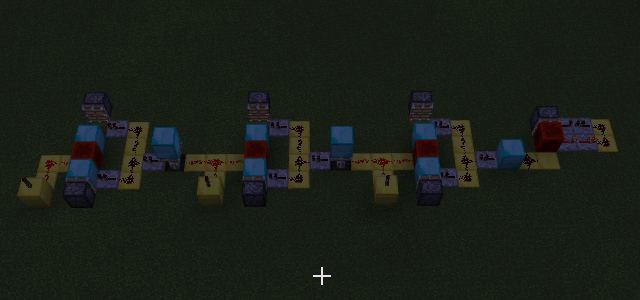 Build-It-Yourself.com
Computer Architecture
Inputs
Oscillator
Or
Clock
Counter
Or
Memory
Decoder
Outputs
3 stage T Flip Flop Counter
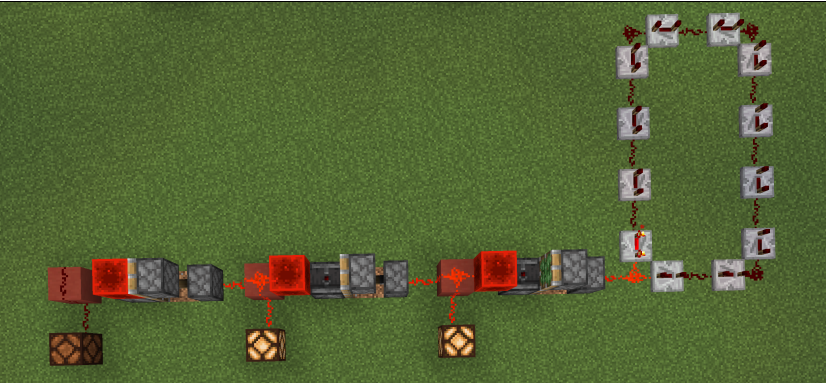 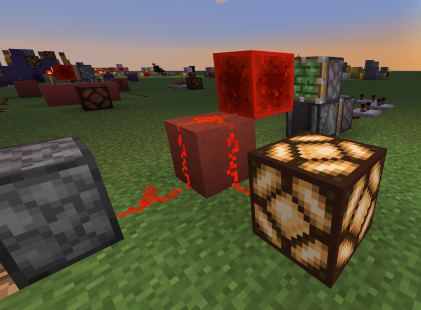 Build-It-Yourself.com
Computer Architecture
Inputs
Oscillator
Counter
Or
Memory
Decoder
Outputs
Show MC number 0,1,2,3, decoders
Build-It-Yourself.com
Computer Architecture
Inputs
Oscillator
Or
Clock
Counter
Or
Memory
Decoder
Outputs
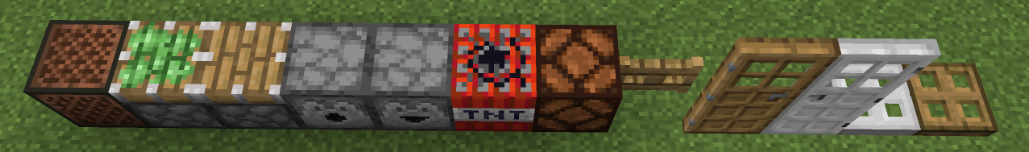 Build-It-Yourself.com
Minecraft 103
Mission #1
Input
Oscillator
Output
Build-It-Yourself.com
[Speaker Notes: In Minecraft 103, we will explore how a computer works.]
Decimal vs. Binary Number System
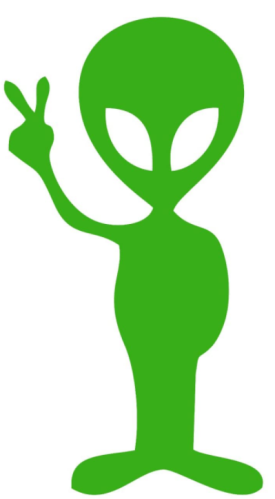 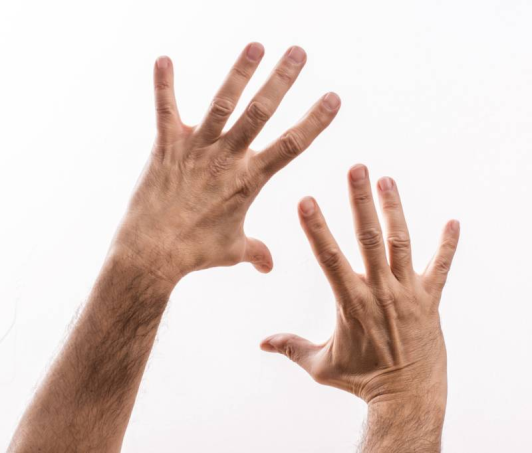 Why do humans think in terms of 10 digits?  (0-9)


Why do computers know only 2 numbers? (0-1)
Computers are dumb but very, very fast.  
A computer can calculate over 1 billion additions in a second.
Build-It-Yourself.com
Minecraft Redstone 102
What is Boolean Algebra?
Boolean Algebra is used to analyze and simplify the digital (logic) circuits.   It uses only 0 and 1 (Binary number system)
The analog circuit needed to detect all these shades of gray is quite complex and very slow.
Computer Architecture
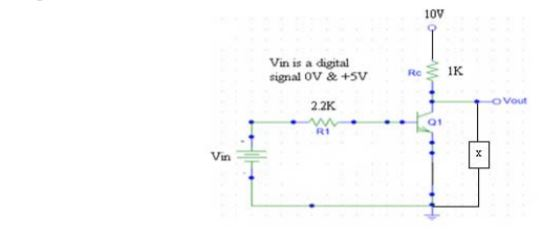 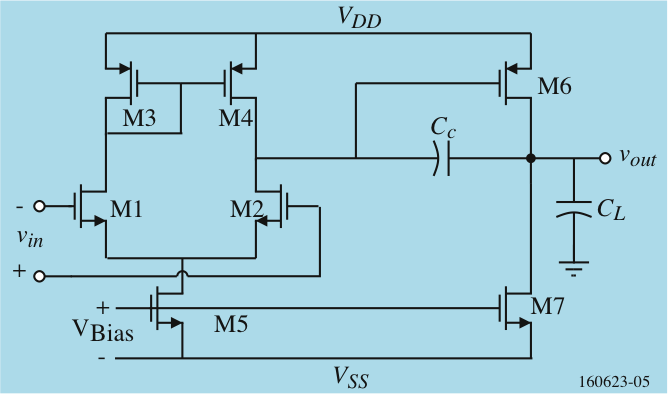 Output
Input
Analog circuit                                                     Digital circuit
Build-It-Yourself.com
Decimal vs. Binary Number System
Boolean Algebra is used to analyze and simplify digital (logic) circuits. 
It uses only digits 0 and 1.  (binary number system)
Minecraft Redstone 102
What is Boolean Algebra?
Boolean Algebra is used to analyze and simplify the digital (logic) circuits.   It uses only 0 and 1 (Binary number system)

Challenge: Fill in the o’s and 1’s
Decimal vs. Binary Number System
Boolean Algebra is used to analyze and simplify digital (logic) circuits. 
It uses only digits 0 and 1.  (binary number system)
Decimal
Binary
Computer Counter + Decoder
State Table or Truth Table
Count
FF1
0 = False = Off
1 = True = On
FF2
Build-It-Yourself.com
Computer Counter + Decoder
What is an oscillator?
Clock
Or Oscillator
Tic
0
Toc
1
Tic
0
Toc
1
Tic
0
Toc
1
Build-It-Yourself.com
Computer Counter + Decoder
What is a Flip Flop?
When you trigger a Flip Flop it changes state
T-Flip Flop


Trigger
Output
0 or 1
Input
Pulse or Oscillator
Tic
0
Toc
1
Tic
0
Toc
1
Tic
0
Toc
1
Tic
0
Toc
1
Tic
0
Toc
1
Tic
0
Toc
1
Tic
0
Toc
1
T-Flip Flop
JK-Flip Flop
SR-Flip Flop
D-Flip Flop (protect against S=0 and R=0)
Build-It-Yourself.com
Computer Counter + Decoder
State Table or Truth Table
Count
clock
FF1
0 = False = Off
1 = True = On
FF2
0
1
0
1
FF1
Timing Diagram
0
0
1
1
FF2
Count
0
1
2
3
0
1
2
3
Build-It-Yourself.com
Computer Counter + Decoder
State Table or Truth Table
Count
clock
FF1
0 = False = Off
1 = True = On
FF2
0
1
0
1
FF1
Timing Diagram
0
0
1
1
FF2
Count
0
1
2
3
0
1
2
3
Trigger or T Flip Flop
c
FF1
FF2
Build-It-Yourself.com
Computer Counter + Decoder
State Table or Truth Table
Count
clock
FF1
0 = False = Off
1 = True = On
FF2
0
1
0
1
FF1
Timing Diagram
0
0
1
1
FF2
Count
0
1
2
3
0
1
2
3
Trigger or T Flip Flop
c
FF1
FF2
Build-It-Yourself.com
Computer Counter + Decoder
State Table or Truth Table
Count
clock
FF1
0 = False = Off
1 = True = On
FF2
0
1
0
1
FF1
Timing Diagram
0
0
1
1
FF2
Count
0
1
2
3
0
1
2
3
Trigger or T Flip Flop
c
FF1
FF2
Build-It-Yourself.com
Computer Counter + Decoder
State Table or Truth Table
Count
clock
FF1
0 = False = Off
1 = True = On
FF2
0
1
0
1
FF1
Timing Diagram
0
0
1
1
FF2
Count
0
1
2
3
0
1
2
3
Trigger or T Flip Flop
c
FF1
FF2
Build-It-Yourself.com
Minecraft 103
Mission #2
Build an 8 state counter
Build-It-Yourself.com
[Speaker Notes: In Minecraft 103, we will explore how a computer works.]
Computer Counter + Decoder
clock
FF1
Q1
Q2
FF2
T
T
1
2
3
0
0
1
2
3
clock
FF1
FF2
FF2
0
FF2’
1
Show MC 
Oscillator,
flip flops 
and decoder
FF1
2
FF1’
3
C`
Build-It-Yourself.com
Computer Counter + Decoder
clock
FF1
Q1
Q2
FF2
T
T
1
2
3
0
0
1
2
3
FF1
FF2
FF2
0
FF2’
1
Show MC 
Oscillator,
flip flops 
and decoder
FF1
2
FF1’
3
C`
Build-It-Yourself.com
Computer Counter + Decoder
clock
FF1
Q1
Q2
FF2
T
T
1
2
3
0
0
1
2
3
clock
FF1
FF2
FF2
0
FF2’
1
Show MC 
Oscillator,
flip flops 
and decoder
FF1
2
FF1’
3
C`
Build-It-Yourself.com
Computer Counter + Decoder
clock
FF1
Q1
Q2
FF2
T
T
1
2
3
0
0
1
2
3
clock
FF1
FF2
FF2
0
FF2’
1
Show MC 
Oscillator,
flip flops 
and decoder
FF1
2
FF1’
3
C`
Build-It-Yourself.com
Computer Counter + Decoder
clock
FF1
Q1
Q2
FF2
T
T
1
2
3
0
0
1
2
3
clock
FF1
FF2
FF2
0
FF2’
1
FF1
2
FF1’
3
C`
Build-It-Yourself.com
Computer Counter + Decoder
clock
FF1
Q1
Q2
FF2
T
T
1
2
3
0
0
1
2
3
clock
FF1
FF2
FF2
0
FF2’
1
FF1
2
FF1’
3
C`
Build-It-Yourself.com
Computer Counter + Decoder
clock
FF1
Q1
Q2
FF2
T
T
1
2
3
0
0
1
2
3
clock
FF1
FF2
FF2
0
FF2’
1
FF1
2
FF1’
3
C`
Build-It-Yourself.com
Computer Counter + Decoder
clock
FF1
Q1
Q2
FF2
T
T
1
2
3
0
0
1
2
3
clock
FF1
FF2
FF2
0
FF2’
1
FF1
2
FF1’
3
C`
Build-It-Yourself.com
Minecraft 103
Mission #3
Build decoders that produce a pulse for states 2 and 5
Build-It-Yourself.com
[Speaker Notes: In Minecraft 103, we will explore how a computer works.]
Latches, Registers, Memory
clock
FF1
FF2
1
2
3
0
0
1
2
3
Document 3 types of Flip Flops
T 
Set / Reset
JK
Build-It-Yourself.com
Minecraft 103
Mission #4
Build latches or registers that turn on at state 2 and turn off at state 5
Build-It-Yourself.com
[Speaker Notes: In Minecraft 103, we will explore how a computer works.]
Minecraft 103
Missions #5, #6, #7, #8
Build 
Parkour game, 
clock tower, 
music machine or 
fire works display
Build-It-Yourself.com
[Speaker Notes: In Minecraft 103, we will explore how a computer works.]
Minecraft 103
Concepts you should be able to explain
5 components in computer architecture.
Oscillator
Input devices
Output devices
Counters, Memory and Registers
Decoders
Timing diagrams
Binary vs. Decimal number system
Boolean Algebra for AND, OR, and NOT
Build-It-Yourself.com
[Speaker Notes: In Minecraft 103, we will explore how a computer works.]